Vysoká škola technická a ekonomickáv Českých BudějovicíchKatedra dopravy a logistiky
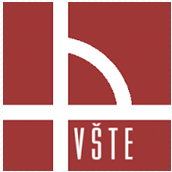 Možnosti uplatnění optimalizačních metod v logistice (dopravě)
Autor diplomové práce: Bc. Lenka Mikulášková
Vedoucí diplomové práce: Ing. Jiří Čejka, Ph.D.
Oponent diplomové práce: doc. Ing. Miloš Hitka, PhD.
České Budějovice, červen 2018
Obsah
Cíl práce
Teoretická část diplomové práce
Aplikační část diplomové práce
Konflikty v řízení dopravy v pivovaru
Navržená řešení
Vyhodnocení úspory nákladů
Výsledky a závěr
Cíl práce
Cílem práce je aplikace metod operačního výzkumu do logistických technologií. V rámci práce dojde k vytipování vhodných metod pro řešení konkrétního problému. Následně dojde k využití vybraných metod k optimalizaci logistického problému.
Teoretická část diplomové práce
Optimalizace jako neustálé zlepšování
Optimalizace podnikových procesů
Plánování a optimalizace dopravy
Aplikační část diplomové práce
Distribuce zboží v Budějovickém Budvaru,n.p.
Primární a sekundární distribuce
Distribuční střediska
Vlastní a externí doprava
Plánování dopravy v programu Plantour
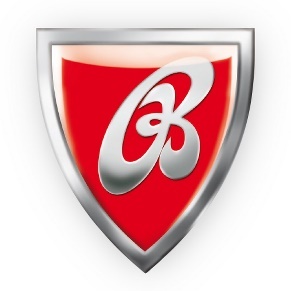 Aplikační část diplomové práce
Konflikty v řízení dopravy v pivovaru

Problém se závozem distribučních objednávek na distribuční středisko Ostrava
Četnost závozů velkoodběratelů v regionu distribučního střediska Brno
Rozdíly ve vyváženosti množství závozů v různé dny v týdnu
Flotila vozidel na distribučním středisku Brno
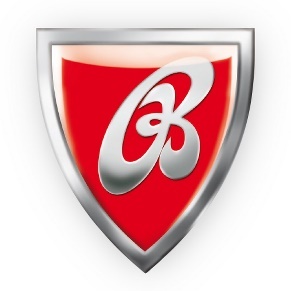 Aplikační část diplomové práce
Problém se závozem distribučních objednávek na distribuční středisko Ostrava
ČB – Ostrava 370 km, 6,5 hodiny
Nutnost čerpání devítihodinové přestávky
Sazba 21 Kč/km
Objemové vytížení kamionů mimo sezónu
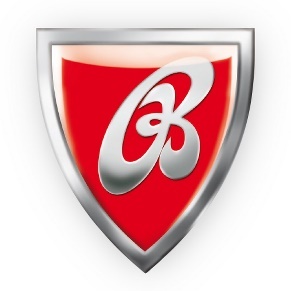 Aplikační část diplomové práce
Četnost závozů velkoodběratelů v regionu distribučního střediska Brno, rozdíly v  vyváženosti množství závozů v různé dny   týdnu
Objednávka zboží o hmotnosti 6 000 kg
12 velkoodběratelů (str. 32)
Průměrně 62 dodávek/1 měsíc
Průměrně 4-5 dodávek každý čtvrtek
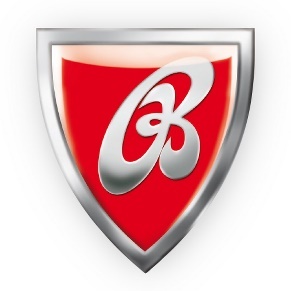 Aplikační část diplomové práce
Flotila vozidel na DS Brno
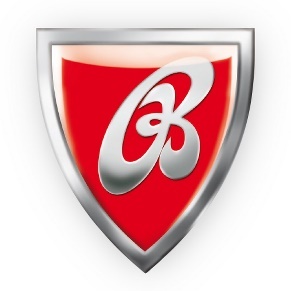 Aplikační část diplomové práce
Flotila vozidel na DS Brno
Nedostatečná přepravní kapacita pro rozvoz
Medián zastávek na trase pro vozidla C5,8 je 9, pro vozidla B3,1 je 10
Průměrné náklady na závoz jednoho zákazníka v regionu DS Brno jsou 594,5 Kč.
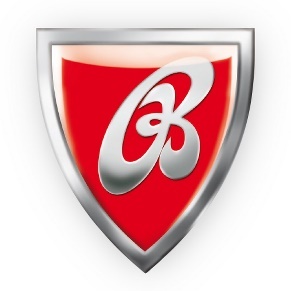 Aplikační část diplomové práce
Souhrnné řešení přepravních problémů
Pořízení velkokapacitního vozidla typu E16
Zdvihový objem válců min 6 500 cm3
Maximální výkon min 230 kW
Užiteční hmotnost min 16 000 kg
Ložná plocha pro min 21 EUR palet
Vzduchové měchy
Nástavba vhodná pro rozvoz nápojů
Hydraulické sklopné čelo
Nástavba v bílé barvě
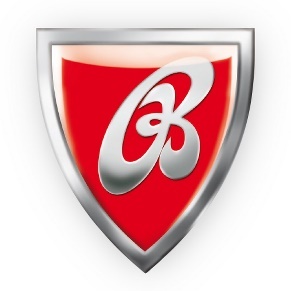 Aplikační část diplomové práce
Souhrnné řešení přepravních problémů
Výběrové řízení na základě multikriteriálního rozhodování
Maximalizační kritéria – výkon motoru, užitečná hmotnost, rozměry ložné plochy
Minimalizační kritéria – spotřeba PHM, cena
Výsledek: návrh na zakoupení vozidla DAF TGS za cenu 2 400 000 Kč
Vozidlo určené pro závoz velkoodběratelů a distribučních objednávek na DS Ostrava
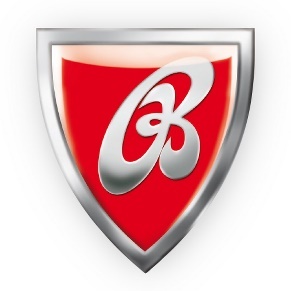 Vyhodnocení úspory nákladů
Snížení celkových ročních nákladů na primární distribuci na závoz DS Ostrava ve výši 2 025 864 Kč
Zvýšení nákladů na primární distribuci při závozech na DS Brno o 1 051 704 Kč
Celkové snížení nákladů na primární distribuci ve výši 974 160 Kč, tedy 48%
Zvýšení nákladů na SD při závozech na DS Ostrava o 996 100 Kč (140 závozů/1 rok)
Eliminace problému s dobou jízdy řidiče primární distribuce
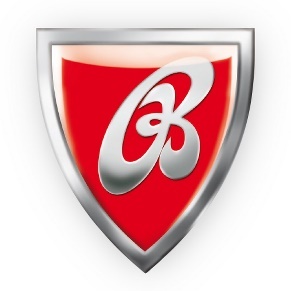 Vyhodnocení úspory nákladů
Zvýšení průměrné objednávky velkoobchodů
Snížení počtu závozů velkoodběratelů
Úspora průměrně 103 254 Kč za 1 měsíc
Úspora přibližně 1 240 000 Kč/1 rok
Zvýšení kapacity vozidel pro rozvoz
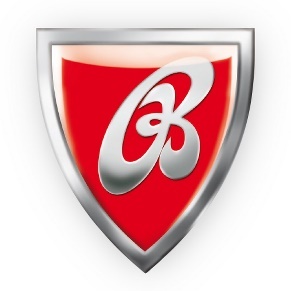 Výsledky a závěr
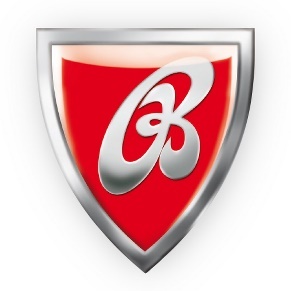 Výsledky a závěr
Celkové roční snížení nákladů na přepravu ve  výši 1 218 060 Kč.
Pořizovací náklady na vozidlo 2 400 000 Kč
Návratnost investice do dvou let
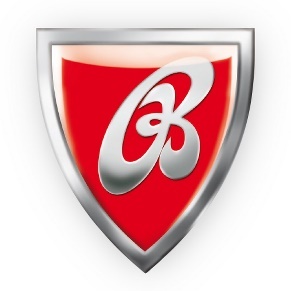 Děkuji za pozornost
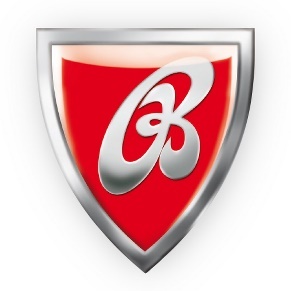 Doplňující otázky oponenta práce
doc. Ing. Miloš Hitka, PhD.: „Aký postoj zaujala firma k Vašim výsledkom a zvažuje ich využitie?“
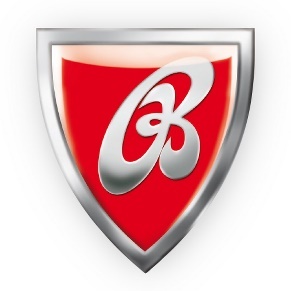